ロードマップ
2022年4月1日入社
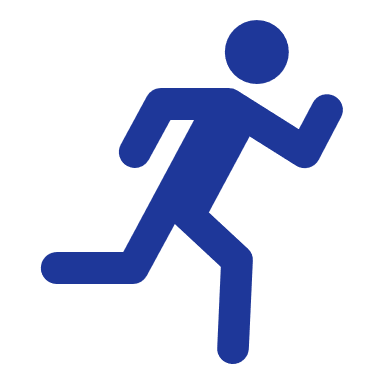 レベル確認面談
レベル確認面談
フォローアップ面談
フォローアップ面談
1年目
2年目
3年目
作業内容
各種運用業務の対応
OAサポートデスク対応
パソコンのセットアップ
スマートフォンのセットアップ
各種開発業務の対応(ノーコード)
FileMaker
Kingstone
各種開発業務の対応
Java
Pyton
各種設計業務の対応
基本設計
詳細設計
基本的な設計スキルを身に着ける
目的
社会人としての基礎知識を身に着ける
報・連・相
顔を覚えてもらう/顔を覚える
電話応対
パソコン・ネットワーク・プリンタの基礎知識を習得してもらう
スケジュールを守る
基本的な開発スキルを身に着ける
資格
ITパスポート試験合格
基本情報処理技術者試験
応用情報処理技術者試験